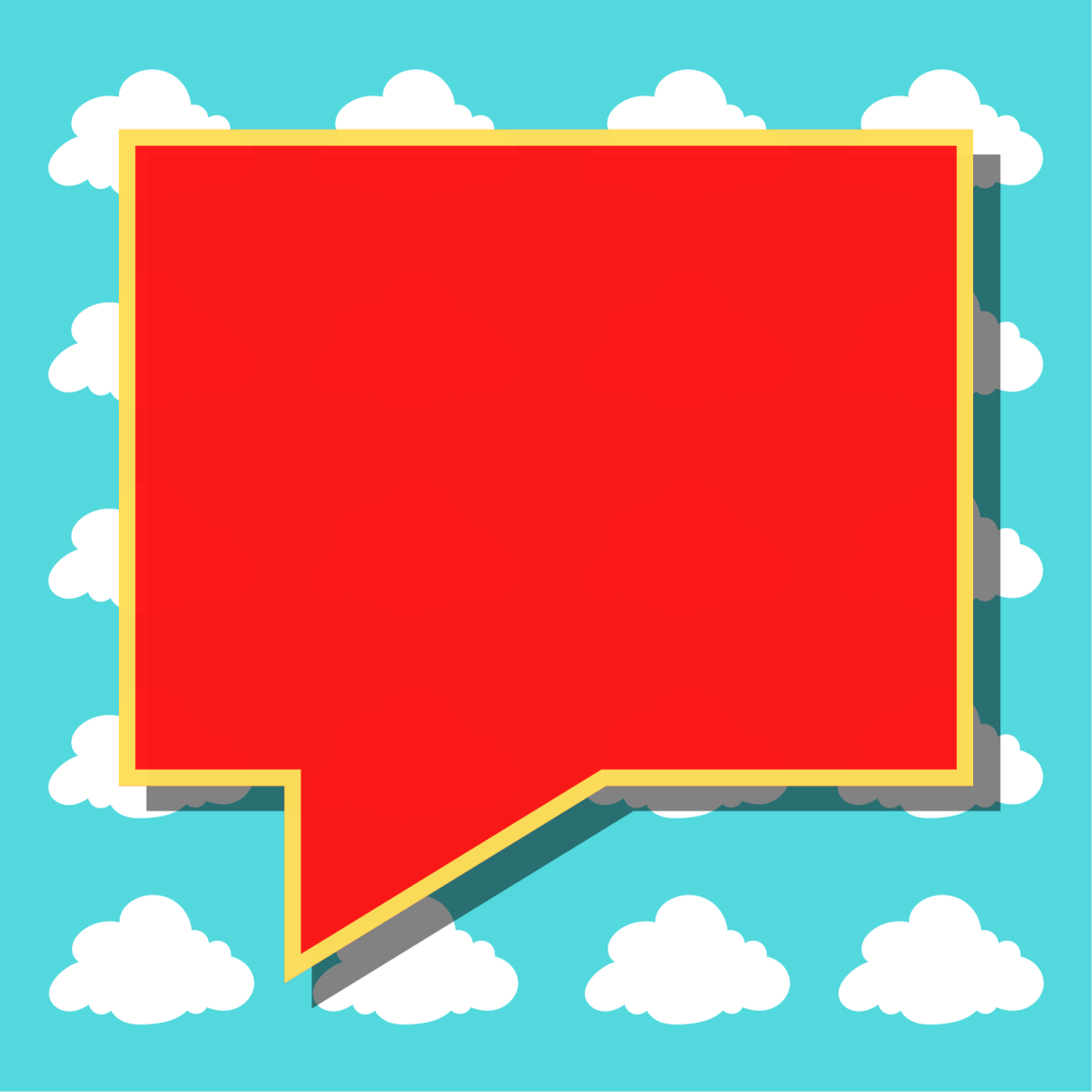 ¡Vamos a celebrar al estilo de Toy Story!
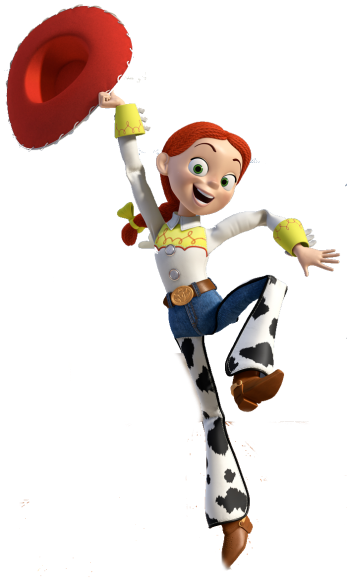 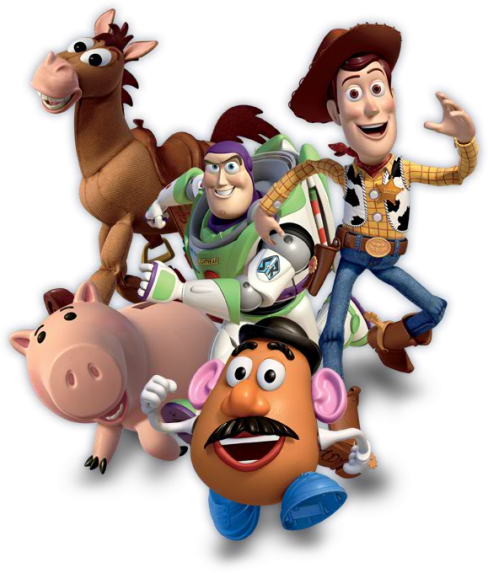 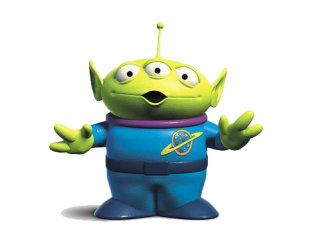